CS 345Lecture 1
Introduction 
and Math Review
CS 345
Instructor
 Qiyam Tung

TA
Sankar Veeramoni
Administrivia
Webpage
http://www.cs.arizona.edu/classes/cs345/summer14/

Syllabus
http://www.cs.arizona.edu/classes/cs345/summer14/syllabus.html
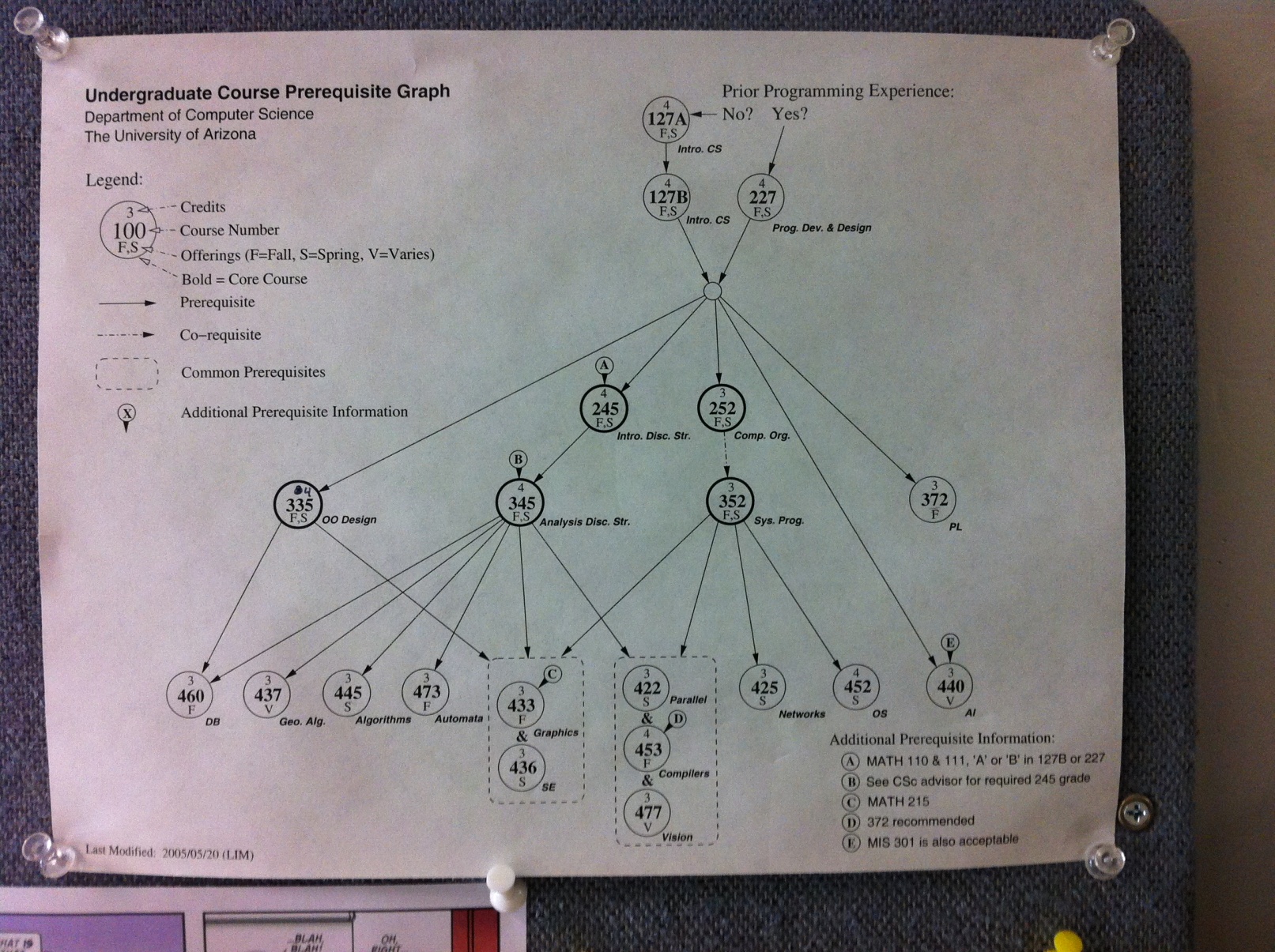 Sets
Union


Intersection
Sets (cont’d)
Membership


Defining sets
Even numbers

Odd numbers
Sets
Power set
Sequences
Summation



Products
Closed form equivalents
Triangular numbers



Sum of powers of 2
Logarithms
Product



Quotient
Logarithms (cont’d)
Power



Change of base
Logical Equivalences
De Morgan’s Law
Propositions


Sets
10 minute break
Proofs
Deductive


Contrapositive

Inductive
Proofs (cont’d)
Contradiction
Proofs (cont’d)
Deduction (example)
Conjecture: If x is even, then 5x is even
Deduction (cont’d)
Conjecture: If x is even, then 5x is even
Contrapositive (example)
Conjecture: If x^2 is odd, then x is odd
Contrapositive (cont’d)
Conjecture: If x^2 is odd, then x is odd
Inductive (example)
Conjecture:
Inductive (cont’d)
Inductive (cont’d)
Contradiction (example 1)
Conjecture: There are infinite prime numbers
Contradiction (example 1 cont’d)
Contradiction (example 1 cont’d)
Contradiction (example)
Conjecture: The square root of 2 is irrational
Contradiction (cont’d)
Contradiction (cont’d)
Extra 1
Extra 2
Extra 3
Extra 4
Extra 5
CS 345Lecture 1
Introduction 
and Math Review
CS 345
Instructor
 Qiyam Tung

TA
Sankar Veeramoni
Administrivia
Webpage
http://www.cs.arizona.edu/classes/cs345/summer14/

Syllabus
http://www.cs.arizona.edu/classes/cs345/summer14/syllabus.html
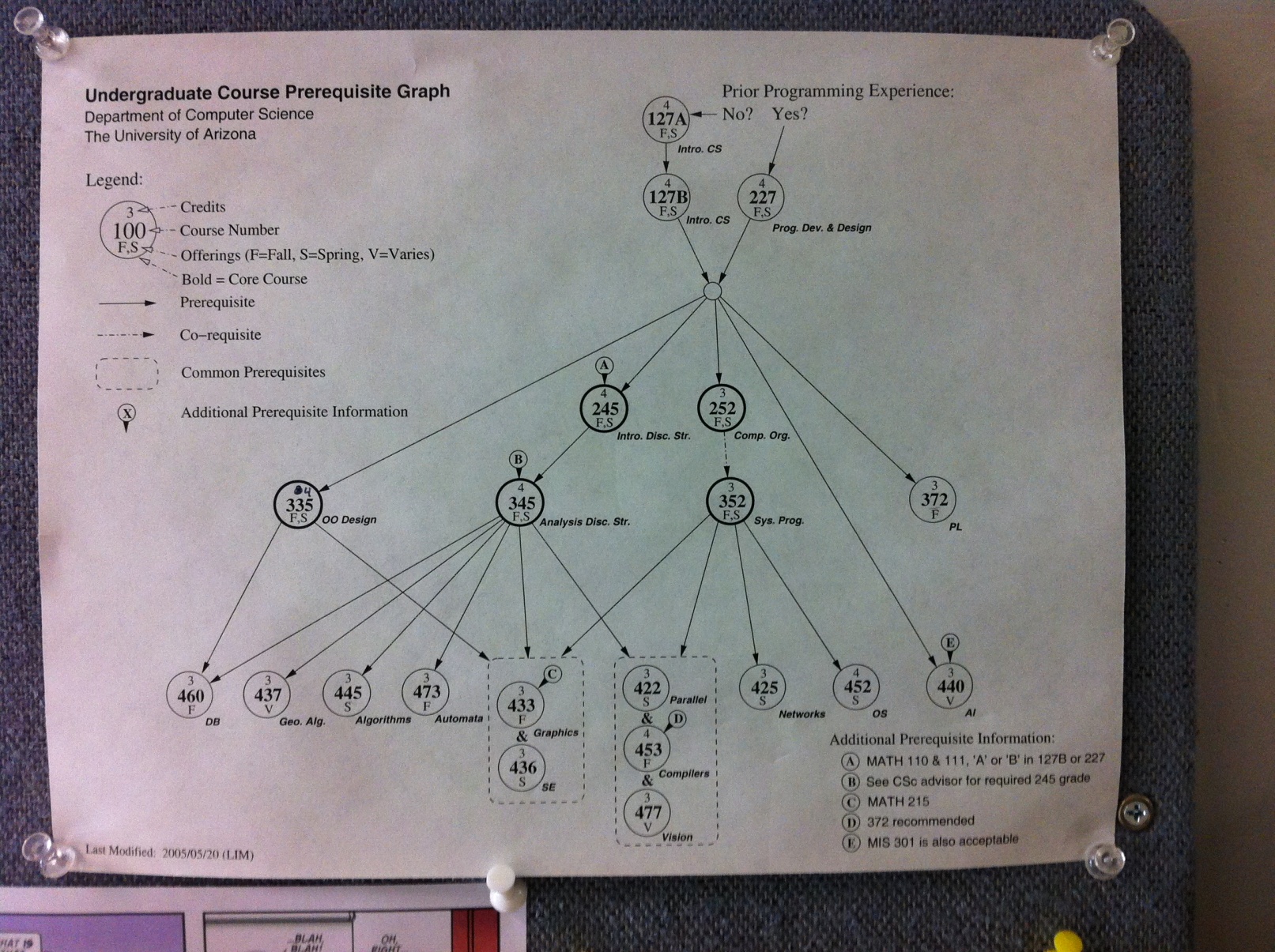 Sets
Union


Intersection
Sets (cont’d)
Membership


Defining sets
Even numbers

Odd numbers
Sets
Power set
Sequences
Summation



Products
Closed form equivalents
Triangular numbers



Sum of powers of 2
Logarithms
Product



Quotient
Logarithms (cont’d)
Power



Change of base
Logical Equivalences
De Morgan’s Law
Propositions


Sets
10 minute break
Proofs
Deductive


Contrapositive

Inductive
Proofs (cont’d)
Contradiction
Proofs (cont’d)
Deduction (example)
Conjecture: If x is even, then 5x is even
Deduction (cont’d)
Conjecture: If x is even, then 5x is even
Contrapositive (example)
Conjecture: If x^2 is odd, then x is odd
Contrapositive (cont’d)
Conjecture: If x^2 is odd, then x is odd
Inductive (example)
Conjecture:
Inductive (cont’d)
Inductive (cont’d)
Contradiction (example 1)
Conjecture: There are infinite prime numbers
Contradiction (example 1 cont’d)
Contradiction (example 1 cont’d)
Contradiction (example)
Conjecture: The square root of 2 is irrational
Contradiction (cont’d)
Contradiction (cont’d)
Extra 1
Extra 2
Extra 3
Extra 4
Extra 5